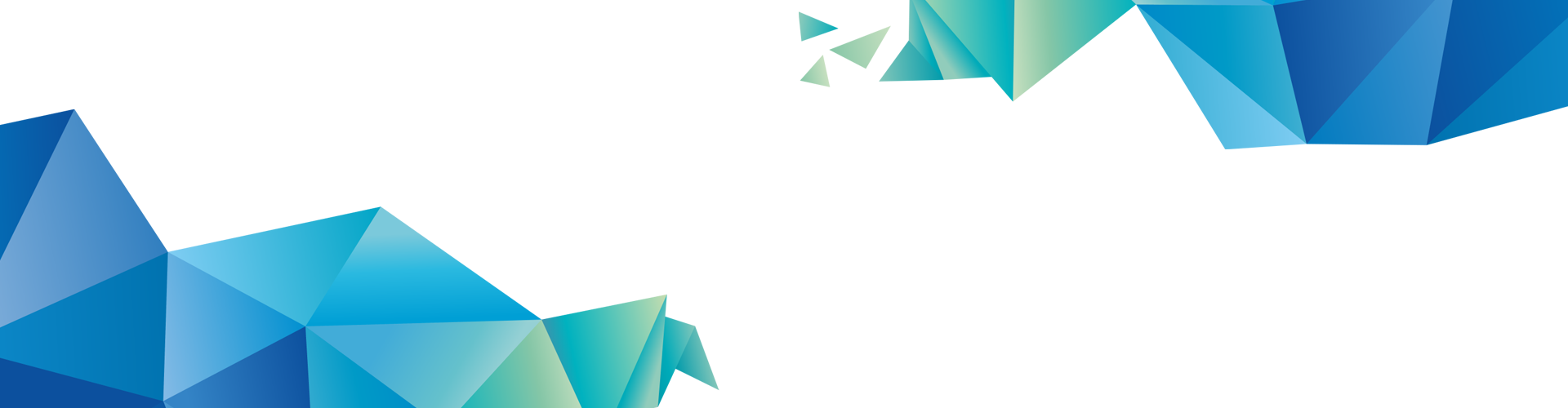 单击此处添加您的标题
汇报人：优品PPT     汇报时间：XX年XX月
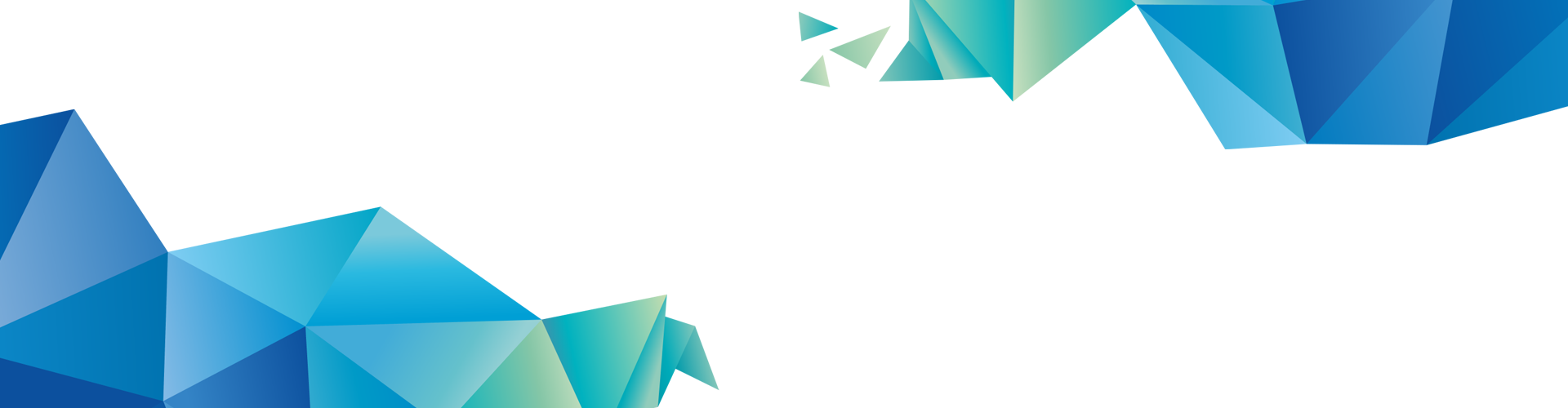 To the world you may be one person, but to one person you may be the worldTo the world you may be one person, but to one person you may be the worldTo the world you may be one person
目录 /CONTENTS
明年工作计划
工作完成情况
请替换文字内容，修改文字内容，也可以直接复制你的内容到此
请替换文字内容，修改文字内容，也可以直接复制你的内容到此
STEP 1
STEP 3
STEP 2
STEP 4
成功项目展示
年度工作概述
请替换文字内容，修改文字内容，也可以直接复制你的内容到此
请替换文字内容，修改文字内容，也可以直接复制你的内容到此
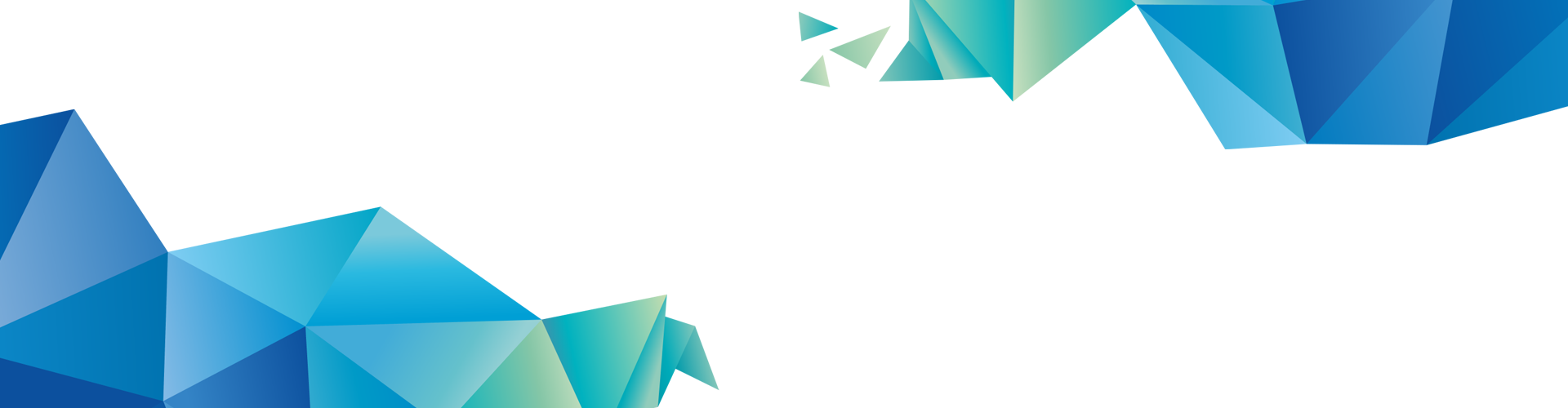 STEP 1
年度工作概述
单击这里输入大标题
标题文本预设
标题文本预设
标题文本预设
标题文本预设
此部分内容作为文字排版占位显示（建议使用主题字体）
此部分内容作为文字排版占位显示（建议使用主题字体）
此部分内容作为文字排版占位显示（建议使用主题字体）
此部分内容作为文字排版占位显示（建议使用主题字体）
单击这里输入大标题
标题
标题
标题
标题
1
2
3
4
标题文本
标题文本
标题文本
标题文本
点击此处更换文本，点击此处更换文本
点击此处更换文本，点击此处更换文本
点击此处更换文本，点击此处更换文本
点击此处更换文本，点击此处更换文本
单击这里输入大标题
标题文本预设
此部分内容作为文字排版占位显示（建议使用主题字体）
标题文本预设
标题文本预设
此部分内容作为文字排版占位显示（建议使用主题字体）
此部分内容作为文字排版占位显示（建议使用主题字体）
标题文本预设
标题文本预设
此部分内容作为文字排版占位显示（建议使用主题字体）
此部分内容作为文字排版占位显示（建议使用主题字体）
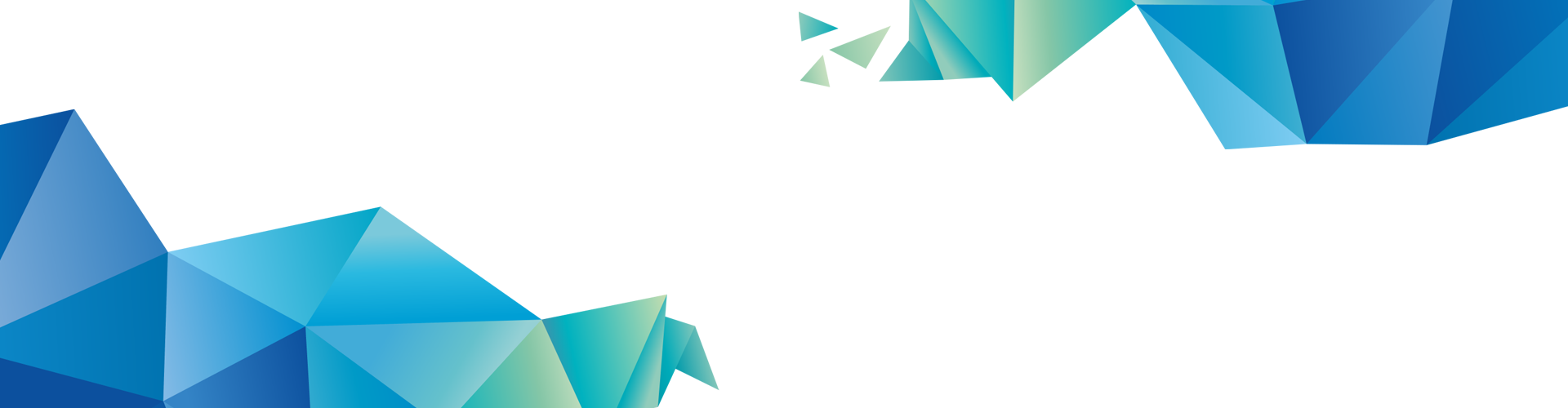 STEP 2
工作完成情况
单击这里输入大标题
添加文本
在此添加标题
点击此处添加文字,点击此处添加文字点击此处添加文字,点击此处添加文字点击此处添加文字,点击此处添加文字点击此处添加文字,点击此处添加文字
40%
点击此处添加文字,点击此处添加文字点击此处添加文字
添加文本
点击此处添加文字,点击此处添加文字点击此处添加文字,点击此处添加文字点击此处添加文字,点击此处添加文字点击此处添加文字,点击此处添加文字
在此添加标题
70%
点击此处添加文字,点击此处添加文字点击此处添加文字
单击这里输入大标题
点击添加标题
这里输入简单的文字概述这里输入简单字概述这里输入简单简单的文字概述这里输入简单
点击添加标题
这里输入简单的文字概述这里输入简单字概述这里输入简单简单的文字概述这里输入简单
点击添加标题
这里输入简单的文字概述这里输入简单字概述这里输入简单简单的文字概述这里输入简单
点击添加标题
这里输入简单的文字概述这里输入简单字概述这里输入简单简单的文字概述这里输入简单
单击这里输入大标题
这里填写小标题
这里填写小标题
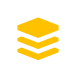 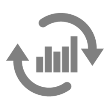 请替换文字内容，修改文字内容，也可以直接复制你的内容到此。请替换文字内容，修改文字内容，也可以直接复制你的内容到此。
请替换文字内容，修改文字内容，也可以直接复制你的内容到此。请替换文字内容，修改文字内容，也可以直接复制你的内容到此。
这里填写小标题
这里填写小标题
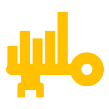 请替换文字内容，修改文字内容，也可以直接复制你的内容到此。请替换文字内容，修改文字内容，也可以直接复制你的内容到此。
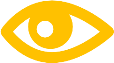 请替换文字内容，修改文字内容，也可以直接复制你的内容到此。请替换文字内容，修改文字内容，也可以直接复制你的内容到此。
这里填写小标题
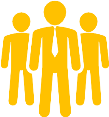 这里填写小标题
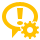 请替换文字内容，修改文字内容，也可以直接复制你的内容到此。请替换文字内容，修改文字内容，也可以直接复制你的内容到此。
请替换文字内容，修改文字内容，也可以直接复制你的内容到此。请替换文字内容，修改文字内容，也可以直接复制你的内容到此。
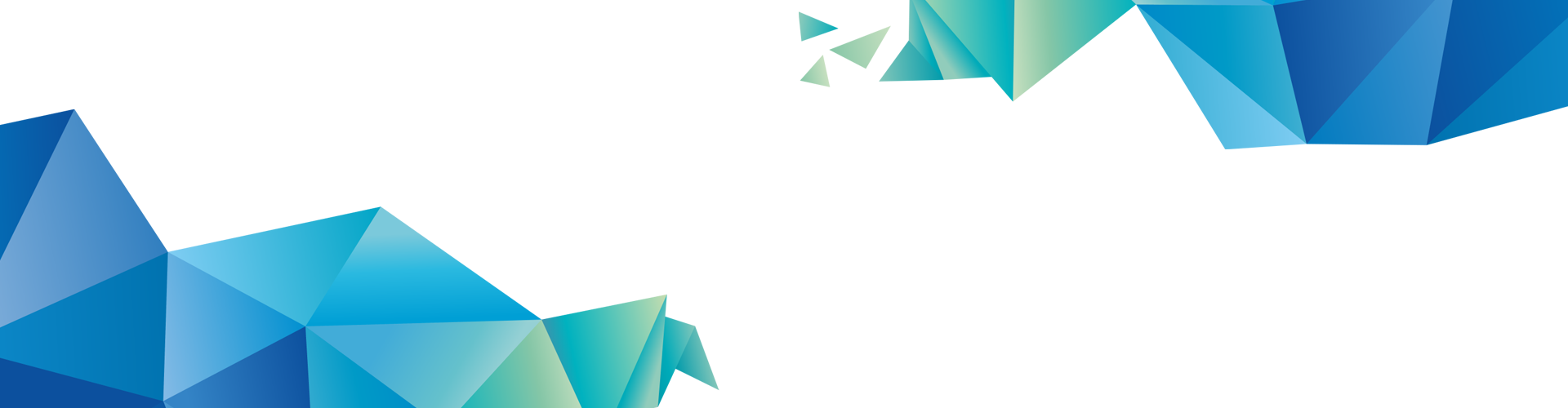 STEP 3
工作完成情况
单击这里输入大标题
点击此处更换文本点击此处更换文本
点击此处更换文本点击此处更换文本
标题
标题
B
D
标题
标题
C
A
点击此处更换文本点击此处更换文本
点击此处更换文本点击此处更换文本
单击这里输入大标题
2
点击此处更换文本点击此处更换文本
1
点击此处更换文本点击此处更换文本
3
点击此处更换文本点击此处更换文本
4
点击此处更换文本点击此处更换文本
单击这里输入大标题
60%
55%
此部分内容作为文字排版占位显示（建议使用主题字体）
此部分内容作为文字排版占位显示（建议使用主题字体）
65%
70%
此部分内容作为文字排版占位显示（建议使用主题字体）
此部分内容作为文字排版占位显示（建议使用主题字体）
单击这里输入大标题
添加
文本
在此添加标题描述，字数不用太多，简明扼要的归纳描述要点关键词；在此添加标题描述，字数不用太多，
添加
文本
添加
文本
在此添加标题描述，字数不用太多，简明扼要的归纳描述要点关键词；在此添加标题描述，字数不用太多，
添加
文本
在此添加标题描述，字数不用太多，简明扼要的归纳描述要点关键词；在此添加标题描述，字数不用太多，
点击输入简要文字内容，文字内容需概括精炼，不用多余的文字修饰。点击输入简要文字内容，文字内容需概括精炼，不用多余的文字修饰。
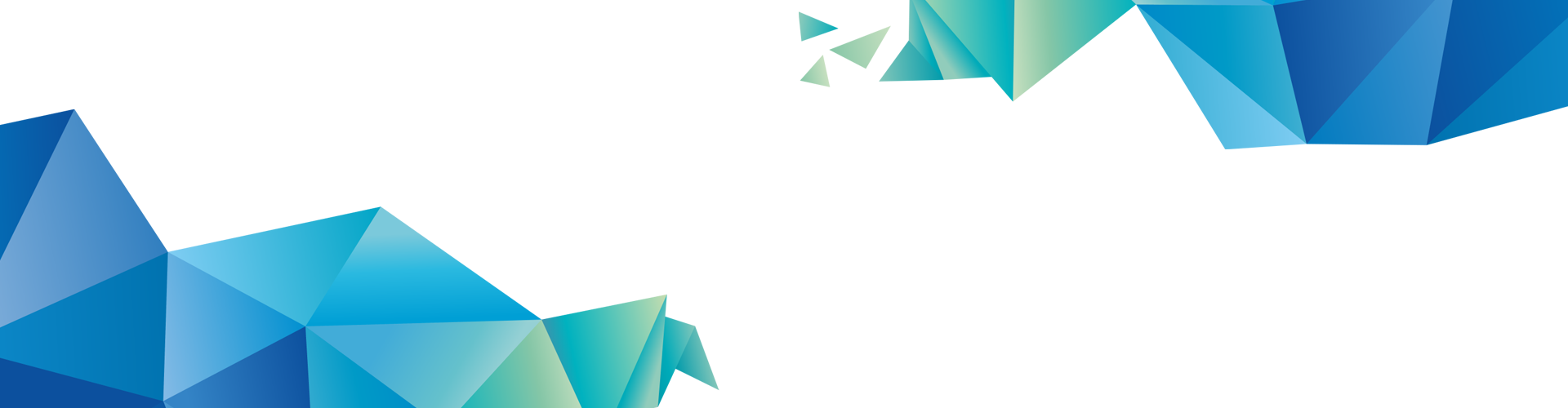 STEP 4
工作完成情况
单击这里输入大标题
04
标题文本预设
标题文本预设
标题文本预设
标题文本预设
此部分内容作为文字排版占位显示 （建议使用主题字体）
此部分内容作为文字排版占位显示 （建议使用主题字体）
此部分内容作为文字排版占位显示 （建议使用主题字体）
此部分内容作为文字排版占位显示 （建议使用主题字体）
03
01
02
单击这里输入大标题
关键词
关键词
关键词
关键词
标题文本预设
标题文本预设
标题文本预设
标题文本预设
点击此处更换文本点击此处更换文本
点击此处更换文本点击此处更换文本
点击此处更换文本点击此处更换文本
点击此处更换文本点击此处更换文本
单击这里输入大标题
点击此处更换文本点击此处更换文本
点击此处更换文本点击此处更换文本
点击此处更换文本点击此处更换文本
点击此处更换文本点击此处更换文本
点击此处更换文本点击此处更换文本
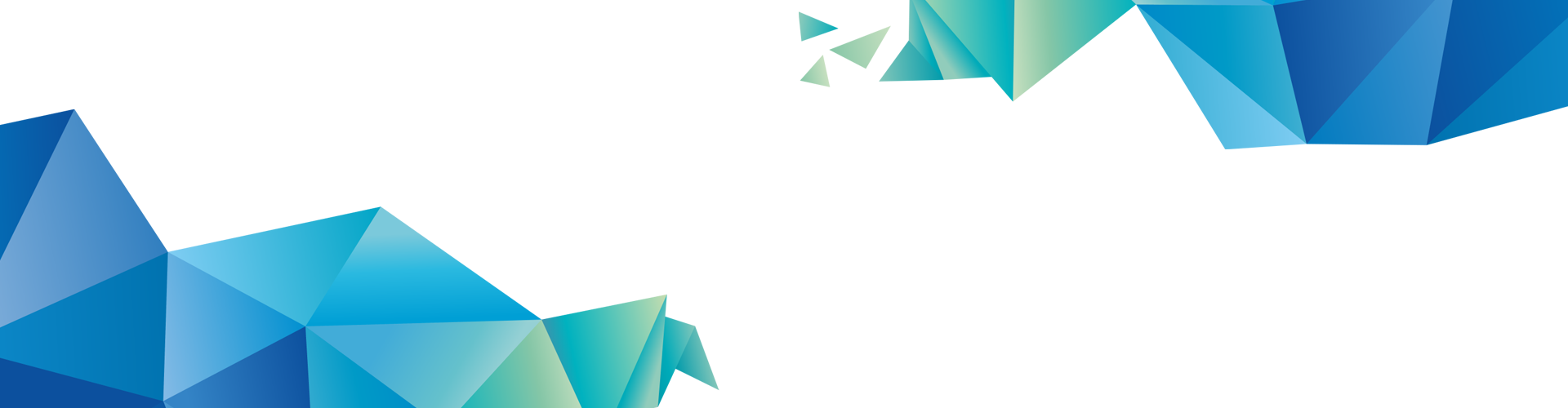 感谢您观看
汇报人：xiazaii     汇报时间：XX年XX月
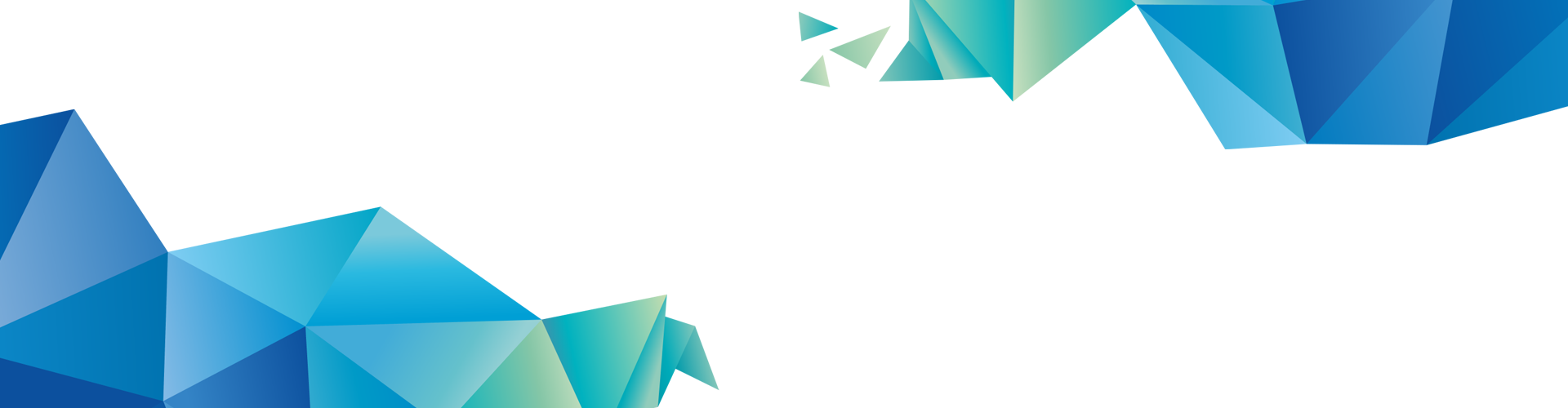 To the world you may be one person, but to one person you may be the worldTo the world you may be one person, but to one person you may be the worldTo the world you may be one person, but to one person you may be the world